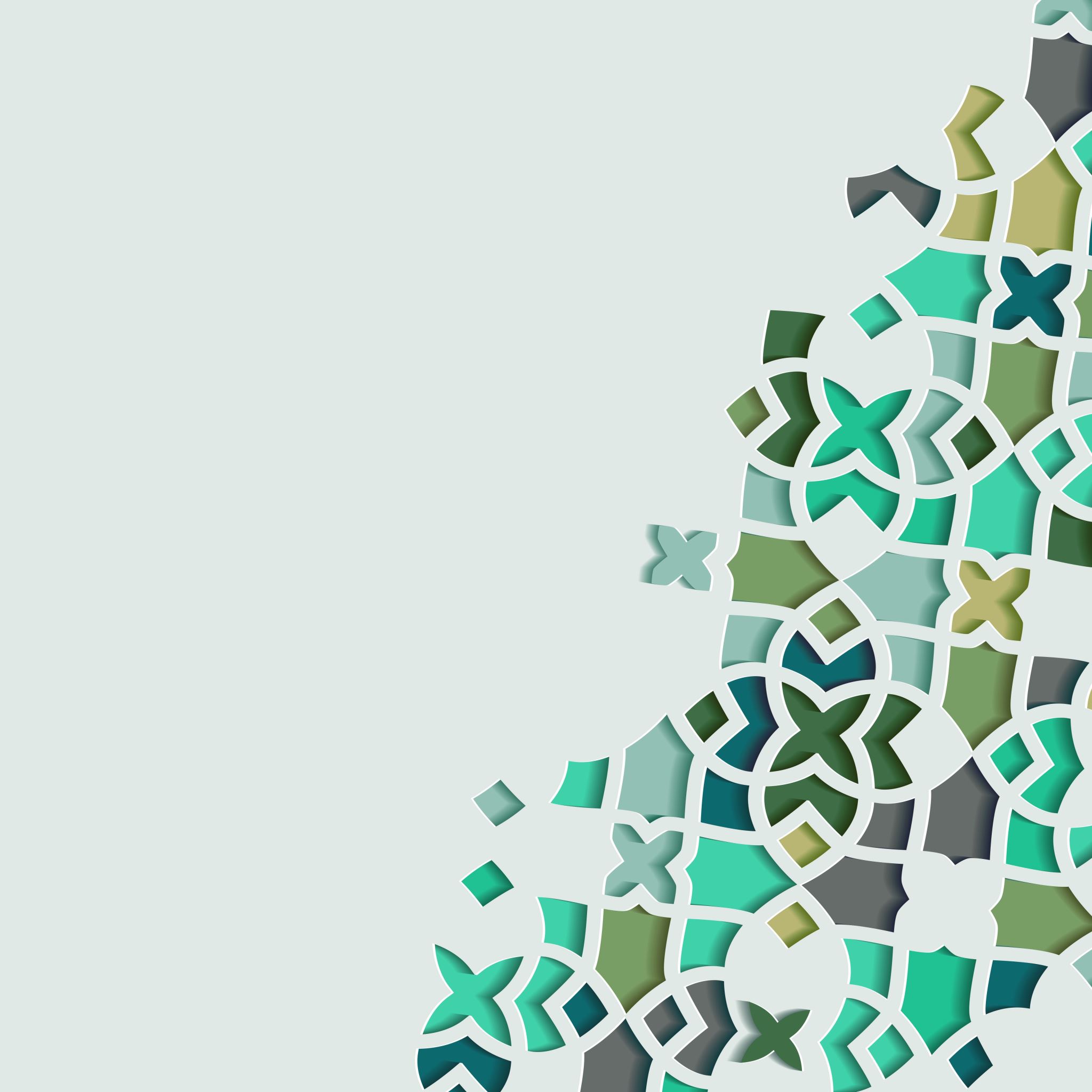 The Life of Prophet Muhammad
Lesson 29
The Prophet’s Emigration
وَإِذْ يَمْكُرُ بِكَ ٱلَّذِينَ كَفَرُوا۟ لِيُثْبِتُوكَ أَوْ يَقْتُلُوكَ أَوْ يُخْرِجُوكَ وَيَمْكُرُونَ وَيَمْكُرُ ٱللَّهُ وَٱللَّهُ خَيْرُ ٱلْمَـٰكِرِينَ

“And [remember, O Muhammad], when those who disbelieved plotted against you to restrain you or kill you or evict you [from Makkah]. But they plan, and Allah plans. And Allah is the best of planners.” Quran 8:30
The Prophet’s Emigration
Imam Ali’s main tasks are to return all the trusts that had been deposited with the Prophet and to bring the “Fawāṭim” (Fāṭimah his wife, Fāṭimah his mother, and Fāṭimah bint al- Zubayr) and any other Hāshimī that had been left behind including Umm Ayman. 
The Quraysh offer 100 camels to anyone who brings Muḥammad back to Makkah.
The Prophet’s Emigration
Why was Abu Bakr with the Prophet?
This is one of the mysteries of the seerah and our scholars have tried to come to a conclusion based on the analysis of some reports:

1. When he discovered that Imam Ali was in the bed of the Prophet, he asked where the Prophet was and the Imam said he was near the wells of Maymoona (vague answer)
2. It was a pure coincidence and the Prophet took him with him.
The Prophet’s Emigration
قال ابن إسحاق : ولم يعلم فيما بلغني ، بخروج رسول الله صلى الله عليه وسلم أحد ، حين خرج ، إلا علي بن أبي طالب ، وأبو بكر الصديق ، وآل أبي بكر . أما علي فإن رسول الله صلى الله عليه وسلم - فيما بلغني - أخبره بخروجه ، وأمره أن يتخلف بعده بمكة ، حتى يؤدي عن رسول الله صلى الله عليه وسلم الودائع ، التي كانت عنده للناس ،.
Ibn Ishaq states: “No one knew about the Prophet’s escape from Makkah other than Ali ibn Abi Talib, Abu Bakr and the family of Abu Bakr. As for Ali, the Prophet informed him and commanded him to remain behind so that he could return the trusts that the people would deposit with him.”
The Prophet’s Emigration
Ibn Ishaq reports:
 فأتاهم آت ممن لم يكن معهم ، فقال : ما تنتظرون هاهنا ؟ قالوا : محمدا ؛ قال : خيبكم الله قد والله خرج عليكم محمد ، ثم ما ترك منكم رجلا إلا وقد وضع على رأسه ترابا ، وانطلق لحاجته ، أفما ترون ما بكم ؟
[As the assassins surrounded the Prophet’s house] someone can to them who was not one of them and asked: “What are you waiting for?” They said: “Muhammad”. He said: “By God he has escaped! And he has not left a single one of you without having dirt on your head. Do you not see?! What is the matter with you?!
The Prophet’s Emigration
قال : فوضع كل رجل منهم يده على رأسه ، فإذا عليه تراب ، ثم جعلوا يتطلعون فيرون عليا على الفراش متسجيا ببرد رسول الله صلى الله عليه وسلم ، فيقولون : والله إن هذا لمحمد نائما ، عليه برده . فلم يبرحوا كذلك حتى أصبحوا فقام علي رضي الله عنه عن الفراش
“So every man placed his hand on his head and found it covered with dirt….”
The Prophet’s Emigration
Rather than taking the usual northern route to Medina, the Prophet travels 5 miles south of Makkah to a cave in Mount Thawr.
One of the search parties ascends Mount Thawr and approaches the cave where the Prophet and Abu Bakr are hiding.
Their presence goes unnoticed thanks to a freshly spun spider web over the mouth of the cave and a nesting dove perched overhead, lending the area a deserted and undisturbed appearance. 
Near the cave of Thawr the Prophet asks the shepherd Ibn Urayqiṭ to guide them to Medina in secrecy.
The Prophet’s Emigration
حَدَّثَنَا عَفَّانُ، قَالَ حَدَّثَنَا هَمَّامٌ، قَالَ أَخْبَرَنَا ثَابِتٌ، عَنْ أَنَسٍ، أَنَّ أَبَا بَكْرٍ، حَدَّثَهُ قَالَ قُلْتُ لِلنَّبِيِّ صَلَّى اللَّهُ عَلَيْهِ وَسَلَّمَ وَهُوَ فِي الْغَارِ وَقَالَ مَرَّةً وَنَحْنُ فِي الْغَارِ لَوْ أَنَّ أَحَدَهُمْ نَظَرَ إِلَى قَدَمَيْهِ لَأَبْصَرَنَا تَحْتَ قَدَمَيْهِ قَالَ فَقَالَ يَا أَبَا بَكْرٍ مَا ظَنُّكَ بِاثْنَيْنِ اللَّهُ ثَالِثُهُمَا‏.‏
“I said to the Prophet when he was in the cave - on one occasion he said: When we were in the cave -: If one of them looks at his feet, he will see us beneath his feet. He said: `O Abu Bakr, what do you think of two, of whom Allah is the third?`



Source: Sahih Al-Bukhari
The Verse of the Cave
إِلَّا تَنصُرُوهُ فَقَدْ نَصَرَهُ ٱللَّهُ إِذْ أَخْرَجَهُ ٱلَّذِينَ كَفَرُوا۟ ثَانِىَ ٱثْنَيْنِ إِذْ هُمَا فِى ٱلْغَارِ إِذْ يَقُولُ لِصَـٰحِبِهِۦ لَا تَحْزَنْ إِنَّ ٱللَّهَ مَعَنَا فَأَنزَلَ ٱللَّهُ سَكِينَتَهُۥ عَلَيْهِ وَأَيَّدَهُۥ بِجُنُودٍ لَّمْ تَرَوْهَا وَجَعَلَ كَلِمَةَ ٱلَّذِينَ كَفَرُوا۟ ٱلسُّفْلَىٰ وَكَلِمَةُ ٱللَّهِ هِىَ ٱلْعُلْيَا وَٱللَّهُ عَزِيزٌ حَكِيمٌ
“If you will not help him, God certainly aided him when those who disbelieved expelled him, he being the second of the two, when they were both in the cave, when he said to his companion: Grieve not, surely God is with us. So God sent down His tranquillity upon him and strengthened him with hosts which you did not see, and made lowest the word of those who disbelieved; and the word of God, that is the highest; and God is Mighty, Wise.” Quran 9:40
The Verse of the Cave
Why is this verse not a virtue of Abu Bakr?
1. The expression of ثَانِىَ ٱثْنَيْنِ إِذْ هُمَا فِى ٱلْغَارِ  is only a reference to the number of people in the cave. Being physically present with the Prophet in a place is not a sign of distinction. Many verses highlight that the hypocrites were often sitting with the Prophet.
2. The Prophet called Abu Bakr his “companion”. This also does not denote merit because the Quran employs the term companion for both disbelievers and believers.
The Verse of the Cave
يَـٰصَـٰحِبَىِ ٱلسِّجْنِ ءَأَرْبَابٌ مُّتَفَرِّقُونَ خَيْرٌ أَمِ ٱللَّهُ ٱلْوَٰحِدُ ٱلْقَهَّارُ
“O [my] two companions of prison, are separate lords better or God , the One, the Prevailing?” Quran 12:39

قَالَ لَهُۥ صَاحِبُهُۥ وَهُوَ يُحَاوِرُهُۥٓ أَكَفَرْتَ بِٱلَّذِى خَلَقَكَ مِن تُرَابٍ ثُمَّ مِن نُّطْفَةٍ ثُمَّ سَوَّىٰكَ رَجُلًا
“His companion said to him while he was conversing with him, "Have you disbelieved in He who created you from dust and then from a sperm-drop and then proportioned you [as] a man?” Quran 18:37
The Verse of the Cave
فَٱصْبِرْ لِحُكْمِ رَبِّكَ وَلَا تَكُن كَصَاحِبِ ٱلْحُوتِ إِذْ نَادَىٰ وَهُوَ مَكْظُومٌ
“Then be patient for the decision of your Lord, [O Muhammad], and be not like the companion of the fish when he called out while he was distressed.” Quran 68:48
The Verse of the Cave
3. Why did the Prophet say to Abu Bakr:  لَا تَحْزَنْ  “Don’t grieve…” Normally you would tell someone not to fear in such a situation. This could indicate that Abu Bakr knew that the disbelievers wouldn’t kill him. He wasn’t afraid. He was grieving over something that he lost or missed.
4. The Prophet’s statement: God is with us is not a merit for Abu Bakr because God is with everyone. The pronouns “us” could be a reference to the Prophet himself.
The Verse of the Cave
5. The verse clearly states that only one person in the cave received tranquility from God. 
The context indicates that it was only the Prophet who received tranquility and it was denied to Abu Bakr. The Quran in other verses highlights that God sends down “tranquility” upon the Prophet and believers during moments of great hardship:
إِذْ جَعَلَ ٱلَّذِينَ كَفَرُوا۟ فِى قُلُوبِهِمُ ٱلْحَمِيَّةَ حَمِيَّةَ ٱلْجَـٰهِلِيَّةِ فَأَنزَلَ ٱللَّهُ سَكِينَتَهُۥ عَلَىٰ رَسُولِهِۦ وَعَلَى ٱلْمُؤْمِنِينَ
“When those who disbelieved had put into their hearts zealous ignorance of the time of ignorance. But God sent down His tranquillity upon His Messenger and upon the believers…” Quran 48: 26
The Verse of the Cave
ثُمَّ أَنزَلَ ٱللَّهُ سَكِينَتَهُۥ عَلَىٰ رَسُولِهِۦ وَعَلَى ٱلْمُؤْمِنِينَ وَأَنزَلَ جُنُودًا لَّمْ تَرَوْهَا وَعَذَّبَ ٱلَّذِينَ كَفَرُوا۟ وَذَٰلِكَ جَزَآءُ ٱلْكَـٰفِرِينَ
“Then God sent down His tranquillity upon His Messenger and upon the believers and sent down soldiers angels whom you did not see and punished those who disbelieved. And that is the recompense of the disbelievers.” Quran 9:26
The Verse of the Cave
هُوَ ٱلَّذِىٓ أَنزَلَ ٱلسَّكِينَةَ فِى قُلُوبِ ٱلْمُؤْمِنِينَ لِيَزْدَادُوٓا۟ إِيمَـٰنًا مَّعَ إِيمَـٰنِهِمْ وَلِلَّهِ جُنُودُ ٱلسَّمَـٰوَٰتِ وَٱلْأَرْضِ وَكَانَ ٱللَّهُ عَلِيمًا حَكِيمًا
“It is He who sent down tranquillity into the hearts of the believers that they would increase in faith along with their [present] faith. And to God belong the soldiers of the heavens and the earth, and ever is God Knowing and Wise.” Quran 48:4
The Hijrah in the words of Imam al-Sajjad
عَنْ سَعِيدِ بْنِ الْمُسَيَّبِ قَالَ سَأَلْتُ عَلِيَّ بْنَ الْحُسَيْنِ (عليه السلام) ابْنُ كَمْ كَانَ عَلِيُّ بْنُ أَبِي طَالِبٍ (عليه السلام) يَوْمَ أَسْلَمَ فَقَالَ أَ وَ كَانَ كَافِراً قَطُّ إِنَّمَا كَانَ لِعَلِيٍّ (عليه السلام) حَيْثُ بَعَثَ اللَّهُ عَزَّ وَ جَلَّ رَسُولَهُ (صلى الله عليه وآله) عَشْرُ سِنِينَ وَ لَمْ يَكُنْ يَوْمَئِذٍ كَافِراً 
From Sa’id Bin Al-Musayyab who said: I asked Ali ibn Al-Hussein, ‘How old was Ali on the day he became a Muslim?’ So he said: ‘What? Was he ever a disbeliever [to begin with?! But rather, when God Sent His Messenger, Ali was ten years old, and he was never a disbeliever on that day.
The Hijrah in the words of Imam al-Sajjad
وَ لَقَدْ آمَنَ بِاللَّهِ تَبَارَكَ وَ تَعَالَى وَ بِرَسُولِهِ (صلى الله عليه وآله) وَ سَبَقَ النَّاسَ كُلَّهُمْ إِلَى الْإِيمَانِ بِاللَّهِ وَ بِرَسُولِهِ (صلى الله عليه وآله) وَ إِلَى الصَّلَاةِ بِثَلَاثِ سِنِينَ وَ كَانَتْ أَوَّلُ صَلَاةٍ صَلَّاهَا مَعَ رَسُولِ اللَّهِ (صلى الله عليه وآله) الظُّهْرَ رَكْعَتَيْنِ وَ كَذَلِكَ فَرَضَهَا اللَّهُ تَبَارَكَ وَ تَعَالَى عَلَى مَنْ أَسْلَمَ بِمَكَّةَ رَكْعَتَيْنِ رَكْعَتَيْنِ وَ كَانَ رَسُولُ اللَّهِ (صلى الله عليه وآله) يُصَلِّيهَا بِمَكَّةَ رَكْعَتَيْنِ وَ يُصَلِّيهَا عَلِيٌّ ( عليه السلام ) مَعَهُ بِمَكَّةَ رَكْعَتَيْنِ مُدَّةَ عَشْرِ سِنِينَ
 and he had believed in God and in His Messenger, and preceded all of the people to the faith in God and by His Messenger and to the prayer by three years’. And the first prayer that he offered with the Messenger of God was the midday prayer of two units and that is what Allah God had Obligated it as upon the one who became a Muslim at Makkah – two units, two units, and the Messenger of God had prayed two units in Makkah, and Ali had prayed it with him as two units for a period of ten years.”
The Hijrah in the words of Imam al-Sajjad
حَتَّى هَاجَرَ رَسُولُ اللَّهِ (صلى الله عليه وآله) إِلَى الْمَدِينَةِ وَ خَلَّفَ عَلِيّاً (عليه السلام) فِي أُمُورٍ لَمْ يَكُنْ يَقُومُ بِهَا أَحَدٌ غَيْرُهُ وَ كَانَ خُرُوجُ رَسُولِ اللَّهِ (صلى الله عليه وآله) مِنْ مَكَّةَ فِي أَوَّلِ يَوْمٍ مِنْ رَبِيعٍ الْأَوَّلِ وَ ذَلِكَ يَوْمُ الْخَمِيسِ مِنْ سَنَةِ ثَلَاثَ عَشْرَةَ مِنَ الْمَبْعَثِ 
until the Messenger of God emigrated to Medina, and left Ali behind regarding the matters which no one other than him could have dealt with. And the departure of Messenger of God from Makkah was during the first of the Rabi-ul-Awwal, and that was the day of Thursday in the 13 year AB.
The Hijrah in the words of Imam al-Sajjad
وَ قَدِمَ الْمَدِينَةَ لِاثْنَتَيْ عَشْرَةَ لَيْلَةً خَلَتْ مِنْ شَهْرِ رَبِيعٍ الْأَوَّلِ مَعَ زَوَالِ الشَّمْسِ فَنَزَلَ بِقُبَا فَصَلَّى الظُّهْرَ رَكْعَتَيْنِ وَ الْعَصْرَ رَكْعَتَيْنِ ثُمَّ لَمْ يَزَلْ مُقِيماً يَنْتَظِرُ عَلِيّاً (عليه السلام) يُصَلِّي الْخَمْسَ صَلَوَاتٍ رَكْعَتَيْنِ رَكْعَتَيْنِ وَ كَانَ نَازِلًا عَلَى عَمْرِو بْنِ عَوْفٍ فَأَقَامَ عِنْدَهُمْ بِضْعَةَ عَشَرَ يَوْماً
and he arrived at the outskirts of Medina after  twelve nights from the Month of Rabbi Ul-Awwal with the sun reaching its zenith. So he descended at Quba, and prayed dhuhr two units, and asr two units. Then he remained there awaiting Ali. He prayed five prayers of two cycles, two cycles. And he stayed at (the house of) Amr ibn  Awf for about ten days”
The Hijrah in the words of Imam al-Sajjad
يَقُولُونَ لَهُ أَ تُقِيمُ عِنْدَنَا فَنَتَّخِذَ لَكَ مَنْزِلًا وَ مَسْجِداً فَيَقُولُ لَا إِنِّي أَنْتَظِرُ عَلِيَّ بْنَ أَبِي طَالِبٍ وَ قَدْ أَمَرْتُهُ أَنْ يَلْحَقَنِي وَ لَسْتُ مُسْتَوْطِناً مَنْزِلًا حَتَّى يَقْدَمَ عَلِيٌّ وَ مَا أَسْرَعَهُ إِنْ شَاءَ اللَّه
“They were saying to said: ‘Stay with us, so we will build for you house and a Masjid’. So he said; ‘No. I am awaiting Ali ibn Abi Talib, and have ordered him to meet me, and will not settle in a house until Ali comes, and he will not be long, God willing.
The Hijrah in the words of Imam al-Sajjad
فَقَالَ سَعِيدُ بْنُ الْمُسَيَّبِ لِعَلِيِّ بْنِ الْحُسَيْنِ (عليه السلام) جُعِلْتُ فِدَاكَ كَانَ أَبُو بَكْرٍ مَعَ رَسُولِ اللَّهِ (صلى الله عليه وآله) حِينَ أَقْبَلَ إِلَى الْمَدِينَةِ فَأَيْنَ فَارَقَهُ فَقَالَ إِنَّ أَبَا بَكْرٍ لَمَّا قَدِمَ رَسُولُ اللَّهِ (صلى الله عليه وآله) إِلَى قُبَا فَنَزَلَ بِهِمْ يَنْتَظِرُ قُدُومَ عَلِيٍّ (عليه السلام) فَقَالَ لَهُ أَبُو بَكْرٍ انْهَضْ بِنَا إِلَى الْمَدِينَةِ فَإِنَّ الْقَوْمَ قَدْ فَرِحُوا بِقُدُومِكَ وَ هُمْ يَسْتَرِيثُونَ إِقْبَالَكَ إِلَيْهِمْ فَانْطَلِقْ بِنَا وَ لَا تَقُمْ هَاهُنَا تَنْتَظِرُ عَلِيّاً فَمَا أَظُنُّهُ يَقْدَمُ عَلَيْكَ إِلَى شَهْرٍ
Abu Bakr was with the Messenger of God when he arrived in Medina. So when did he separate from him?’ The Imam said: ‘Abu Bakr was with him when the Messenger of God proceeded to Quba, and he decided to wait for Ali. So Abu Bakr said to him , ‘Come with us to Medina, for the people would rejoice at your arrival there and are eager to welcome you. So come with us and do not stay over here waiting for Ali, from what I can see, it would take him a month to come to you.’
The Hijrah in the words of Imam al-Sajjad
فَقَالَ لَهُ رَسُولُ اللَّهِ (صلى الله عليه وآله) كَلَّا مَا أَسْرَعَهُ وَ لَسْتُ أَرِيمُ حَتَّى يَقْدَمَ ابْنُ عَمِّي وَ أَخِي فِي اللَّهِ عَزَّ وَ جَلَّ وَ أَحَبُّ أَهْلِ بَيْتِي إِلَيَّ فَقَدْ وَقَانِي بِنَفْسِهِ مِنَ الْمُشْرِكِينَ قَالَ فَغَضِبَ عِنْدَ ذَلِكَ أَبُو بَكْرٍ وَ اشْمَأَزَّ وَ دَاخَلَهُ مِنْ ذَلِكَ حَسَدٌ لِعَلِيٍّ (عليه السلام) وَ كَانَ ذَلِكَ أَوَّلَ عَدَاوَةٍ بَدَتْ مِنْهُ لِرَسُولِ اللَّهِ (صلى الله عليه وآله) فِي عَلِيٍّ (عليه السلام) وَ أَوَّلَ خِلَافٍ عَلَى رَسُولِ اللَّهِ (صلى الله عليه وآله) فَانْطَلَقَ حَتَّى دَخَلَ الْمَدِينَةَ وَ تَخَلَّفَ رَسُولُ اللَّهِ (صلى الله عليه وآله) بِقُبَا يَنْتَظِرُ عَلِيّاً
So the Messenger of God said to him: ‘Never! He will not be long, and I will not move until my cousin, and my brother for the sake of God, and the most beloved to me of my Family comes over, for he saved me from the polytheists by being in my place’. He said; ‘So Abu Bakr was angry and was disgusted by it, and envy for Ali  entered into him due to that, and that was the first enmity initiated from him to the Messenger of God with regards to Ali, and the first of his opposition to the Messenger of God. So he went until he entered Medina, and left the Messenger of God at Quba waiting for Ali.”
Practical Lessons
1. Imam Ali’s willingness to sacrifice his life for the protection of the Prophet and Islam reminds us of precious Islam is. Don’t take this religion for granted.
2. The importance of trustworthiness:
اتَّقوا اللَّهَ ، وعلَيكُم بأداءِ الأمانةِ إلى‏ مَنِ ائْتَمَنكُم ، فلَو أنّ قاتِلَ أميرِ المؤمنينَ عليه السلام ائْتَمَنني على‏ أمانةٍ لَأدّيْتُها إلَيهِ‏.
 ”Fear Allah and return the trust to he who has entrusted it to you, for verily even if the killer of the Commander of the Faithful left a trust with me, I would return it to him.”
Practical Lessons
عَنْ أَبِي كَهْمَسَ قَالَ: قُلْتُ لأَبِي عَبْدِاللهِ عَلَيْهِ السَّلامُ: عَبْدُاللهِ بْنُ أَبِي يَعْفُورَ يُقْرِئُكَ السَّلامَ. قَالَ: عَلَيْكَ وَعَلَيْهِ السَّلامُ، إذَا أَتَيْتَ عَبْدَاللهِ فَأَقْرِئْهُ السَّلامَ وَقُلْ لَهُ: إنَّ جَعْفَرَ بْنَ مُحَمَّدٍ يَقُولُ لَكَ انْظُرْ مَا بَلَغَ بِهِ عَلِيٌّ عِنْدَ رَسُولِ اللهِ صَلَّى اللهُ عَلَيْهِ وَآلِهِ فَالْزَمْهُ فَإنَّ عَلِيّاً عَلَيْهِ السَّلامُ إنَّمَا بَلَغَ مَا بَلَغَ بِهِ عِنْدَ رَسُولِ اللهِ بِصِدْقِ الحَدِيثِ وَأَدَاءِ الأَمَانَةِ.
From Abu Kahmas that he said: I said to Abu ‘Abd Allah: “Abd Allah ibn Abi Ya’fur conveys his salam to you.” The Imam replied: “May peace be upon you and upon him. When you see ‘Abd Allah convey my greetings and tell him that Ja’far ibn Muhammad says to you: Consider what made Ali  attain the standing that he attained with the Messenger of God and stick to it, for, verily, Ali  attained the standing that he attained with the Messenger of Allah through truthfulness of speech and fulfillment of trust.